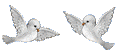 Играем и читаем
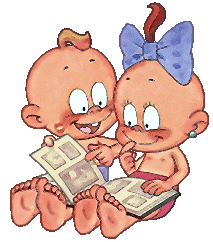 Прочитай по первым буквам
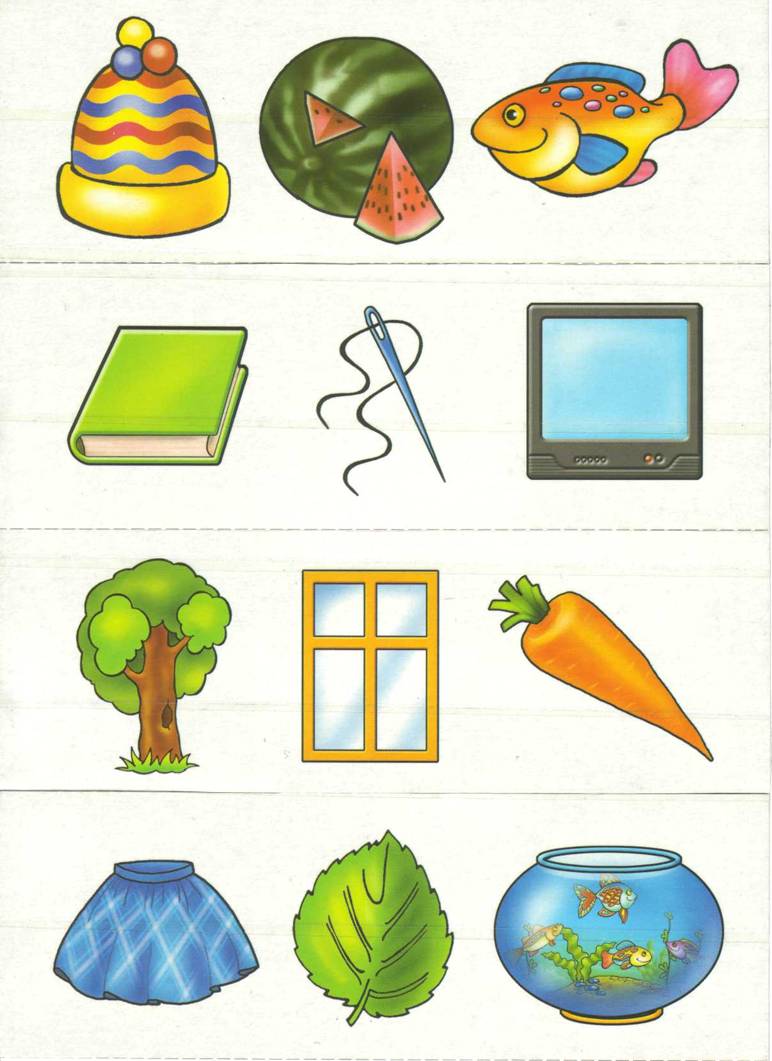 Д
О
М
Прочитай по первым буквам
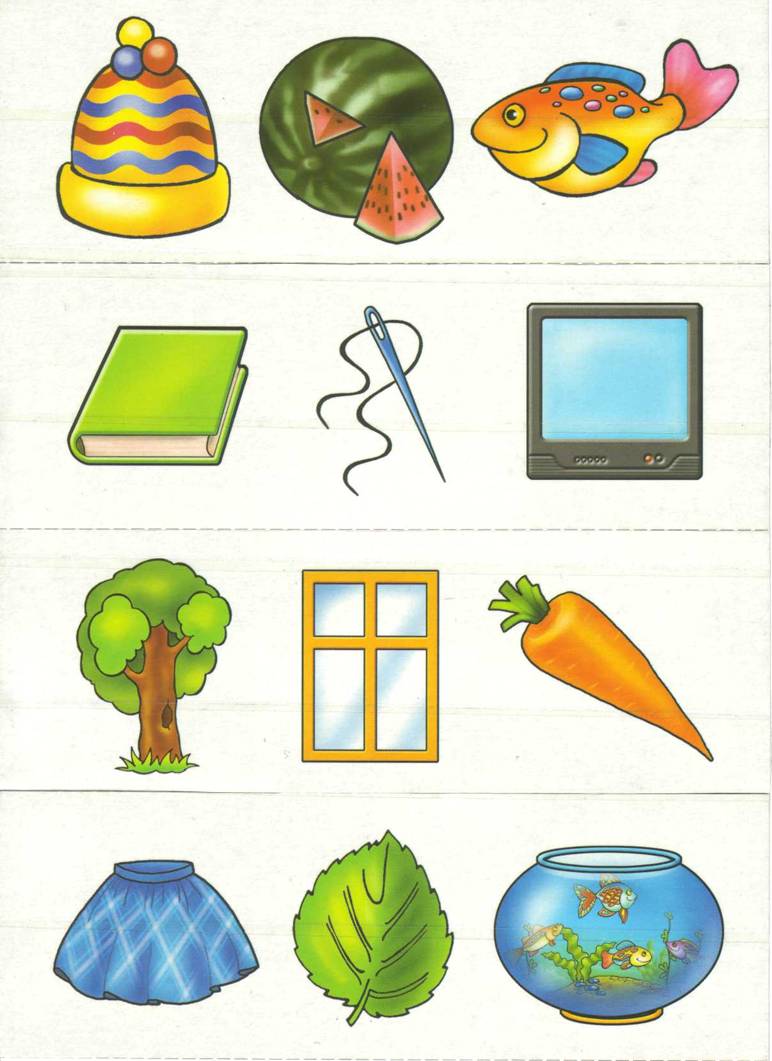 К
И
Т
Прочитай по первым буквам
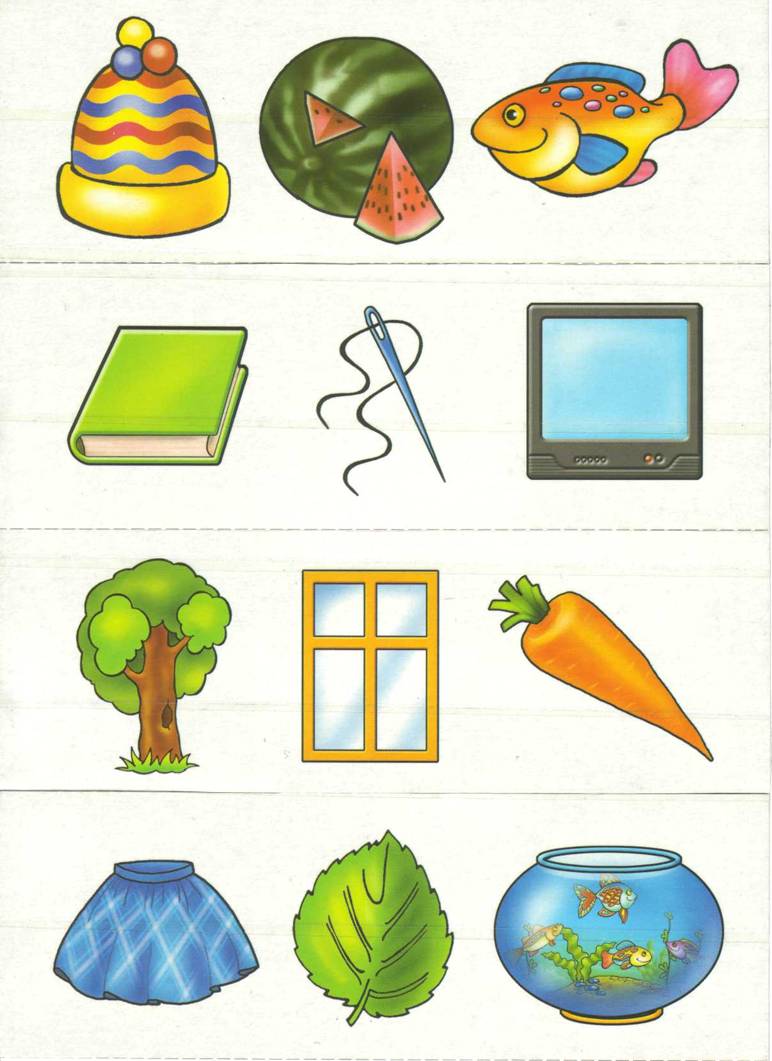 Ш
А
Р
Прочитай по первым буквам
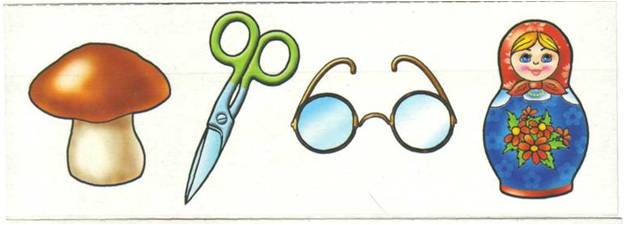 О
М
Г
Н
Прочитай по первым буквам
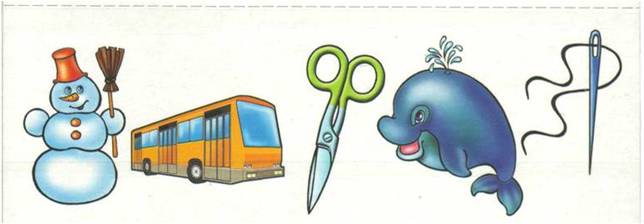 С
А
Н
К
И
Прочитай слово
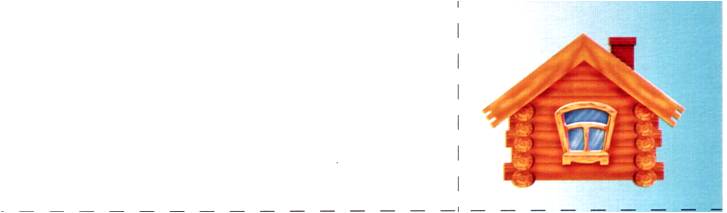 дом
Прочитай слово
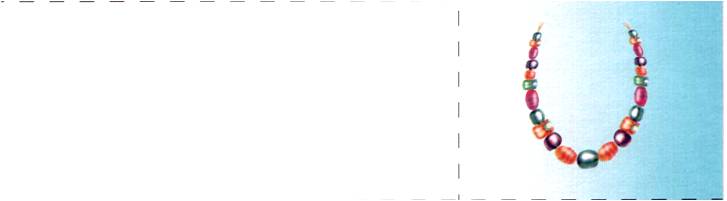 БУ- СЫ
Прочитай слово
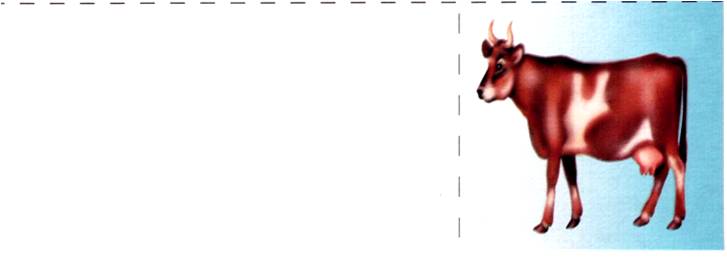 КО – РО -ВА
Выбери слоги и составь слово по картинке
НЫ
СА
БО
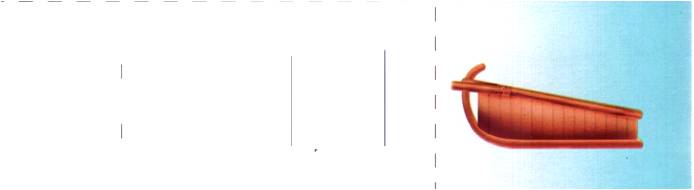 ПУ
НИ
ИК
Выбери слоги и составь слово по картинке
СТА
КЛО
ВРУ
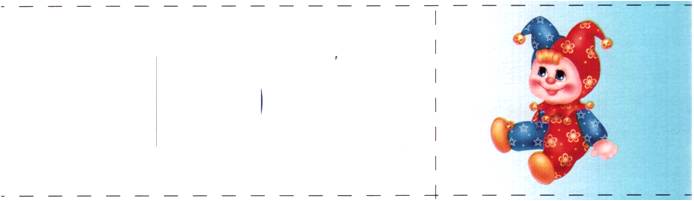 АС
ША
УН
Выбери слоги и составь слово по картинке
ЧАШ
СУТ
КОР
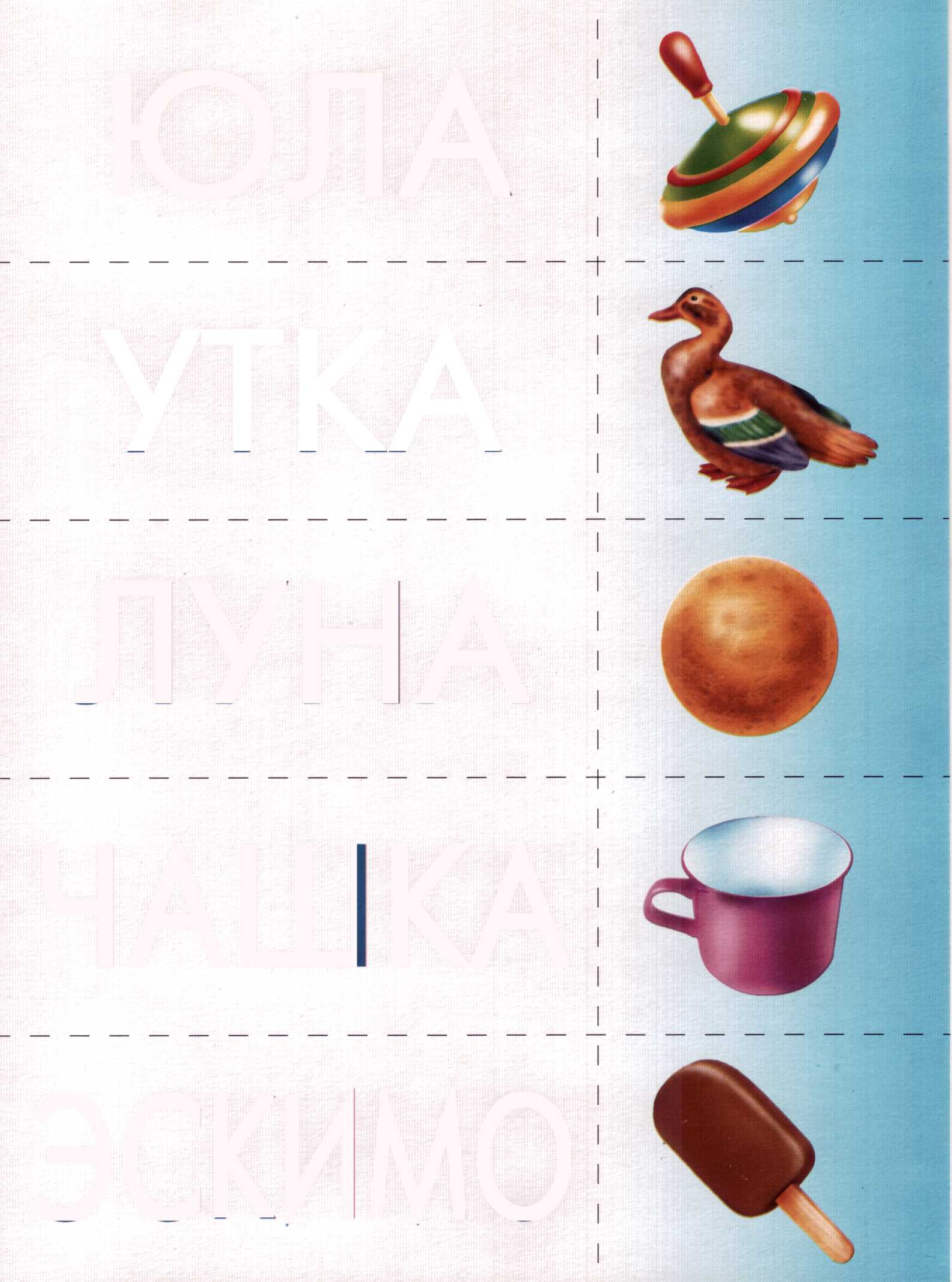 КА
ВУ
ИМ
Подбери схемы к словам на картинках
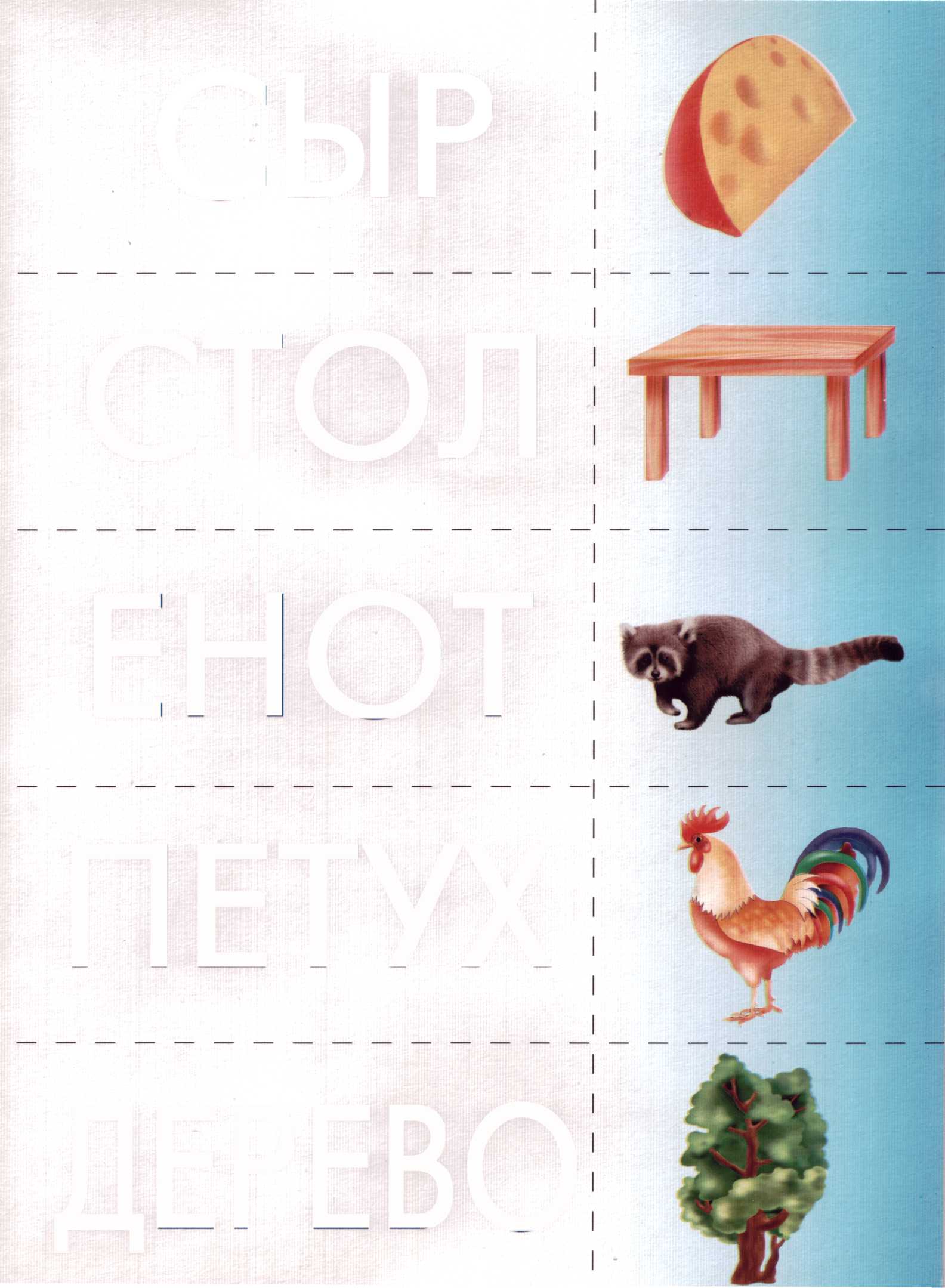 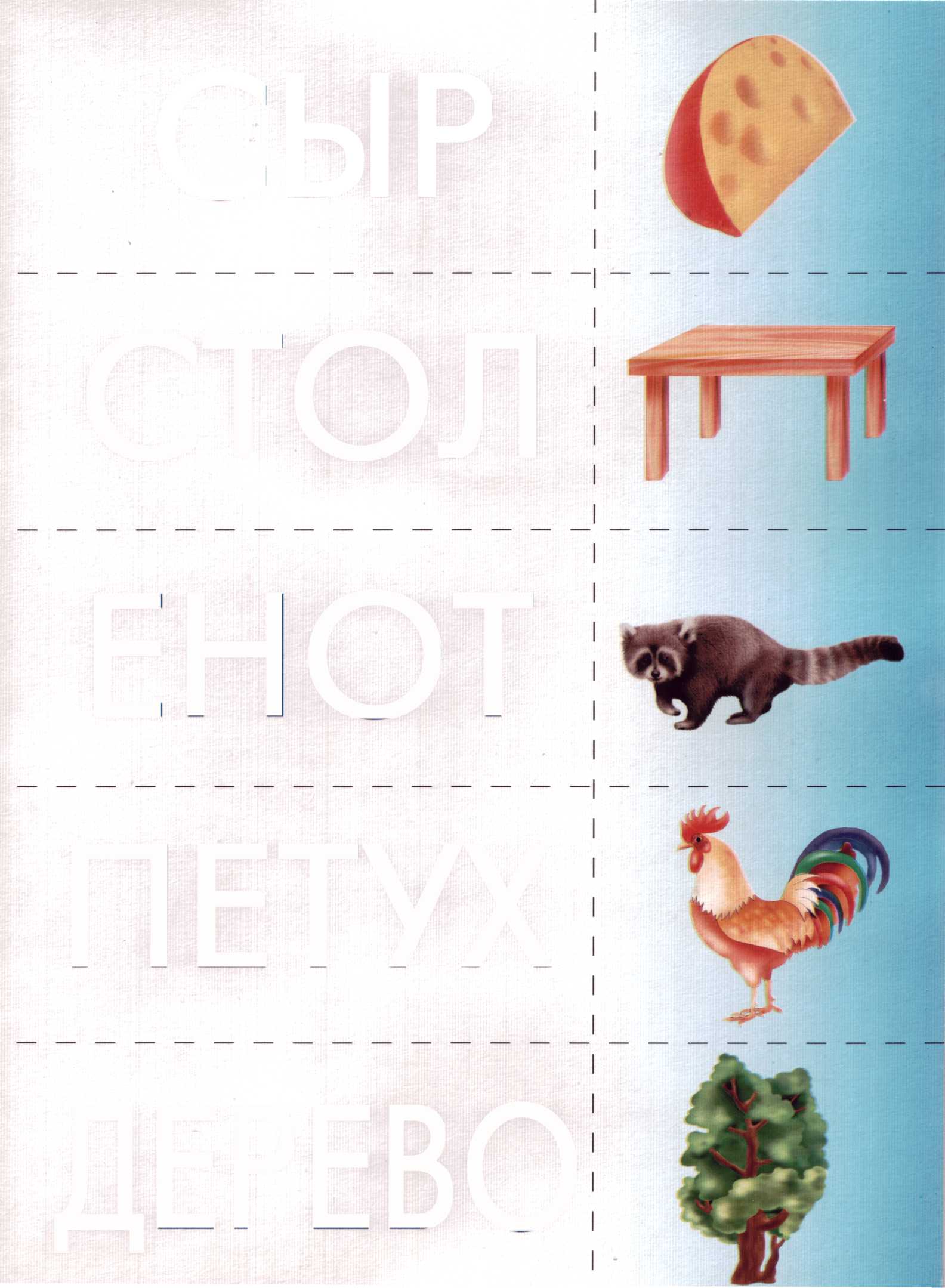 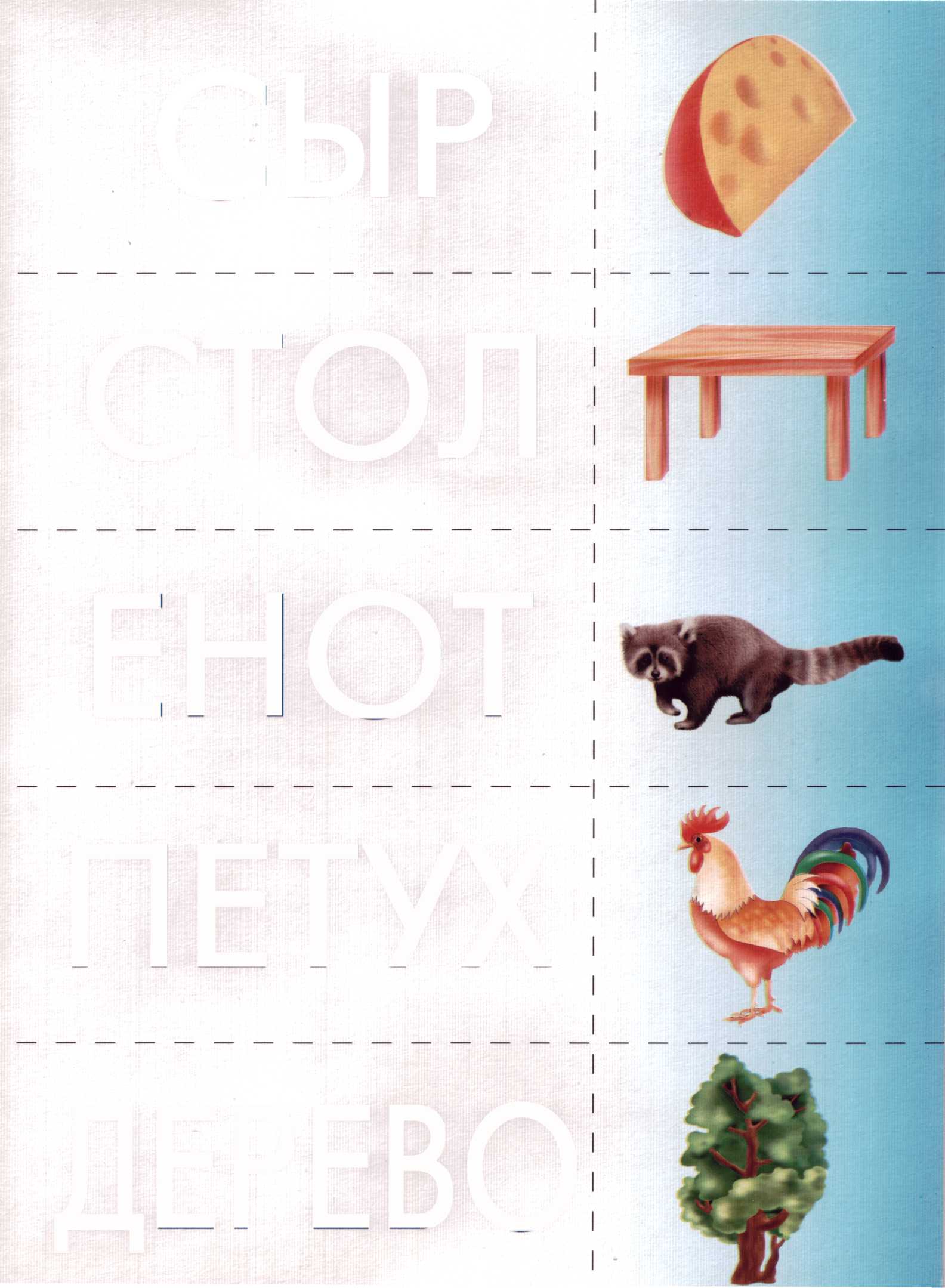 Молодец!
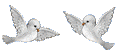 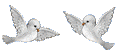 Презентацию подготовила:Учитель-логопед МДОБУ № 43 города НовокубанскаКраснодарского края Ковалева Елена Юрьевна